Gloucester City/ Kelly EducationTown Hall
Welcome!
Introductions
Contacts
Procedures/protocol
NJ Sick Time
Covid Vaccination/Testing
Incident reporting
Q+A
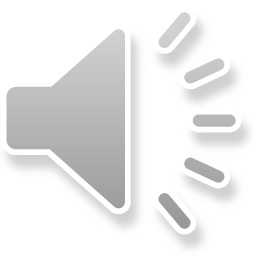 1
Talent Team Contacts
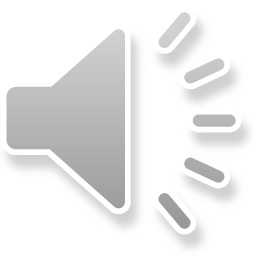 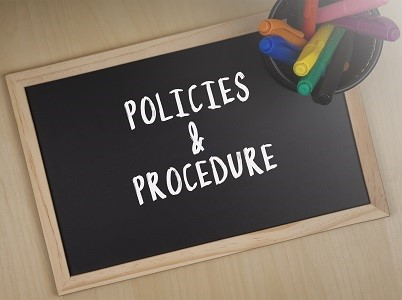 Daily Policies/Procedures
Scan in/out on time, according to schedule DAILY with barcode
Sign in/out for bus aide, extracurricular activities
Please log your absences in Frontline Please notify the Scheduling Team, as well as GC district of any lateness, absences, schedule changes, etc.
Scheduling Team
866-535-5998 or 800-991-5157 ext.x1
KESSCHEDULE@kellyservices.com
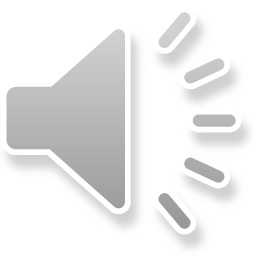 [Speaker Notes: Inform candidates of education requirements]
NJ Sick Time
NJ Sick Leave Request Guidelines 
Contact your Kelly representative and inform them of the request within 5 days of the assignment. 
Must be in an assignment to request a day
School must be open to request leave
Any request 3 or more consecutive day will be asked to provide documentation
  
NJ Sick Leave Approved Reasons (per State of NJ Sick Leave Policy) 
quarantine based on the advice of a health care provider or public health authority (including the quarantine required when returning to New Jersey from certain states) 
get tested or vaccinated for COVID-19 
take care of their children when school or childcare is closed due to an epidemic or public health emergency (including mandatory remote learning during COVID-19) 
care for their own, or a loved one's, physical or mental health or injury, including COVID-19 
address domestic or sexual violence against themselves or a loved one 
attend a child’s school-related meeting, conference, or event 
  
Effective May 1st, 2021
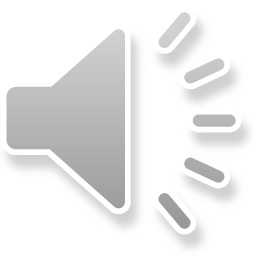 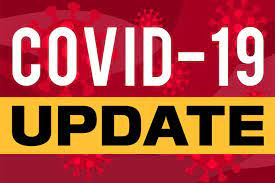 Covid Protocol: Vaccination/Testing
Per NJ State Vaccination Mandate, you must be fully vaccinated as of 10/18/2021 OR, engage in weekly testing

Reminder: Please update your Covid Vaccination Status here for Kelly.
https://bit.ly/ke-vaccine
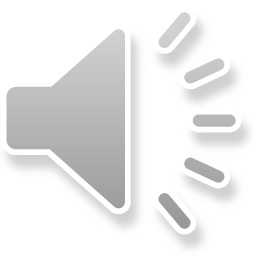 5
5
[Speaker Notes: Provide a brief overview of the onboarding process for those who wish to apply for a position(s)
Time frames involved
77 dollars total for initial fingerprints.
What the candidate can do to expedite the hiring process
Complete any training requirements, etc.
Should take approximately 1 week to complete process (but can be done in even less time!!)]
Covid Protocol:
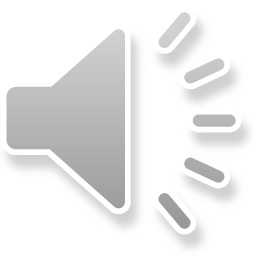 Incident Reporting
Please be prepared to provide the following information when contacting Kelly: 

• Name 
• Email/phone 
• School District 
• Nature of the Injury: If stable, provide details of incident 
• Where/when you plan to seek treatment (from Provider List)
Direct Line to report all incidents 
248-833-6230
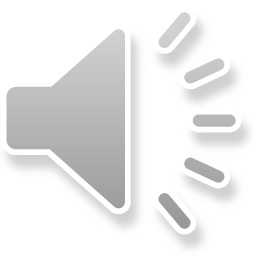 Questions?
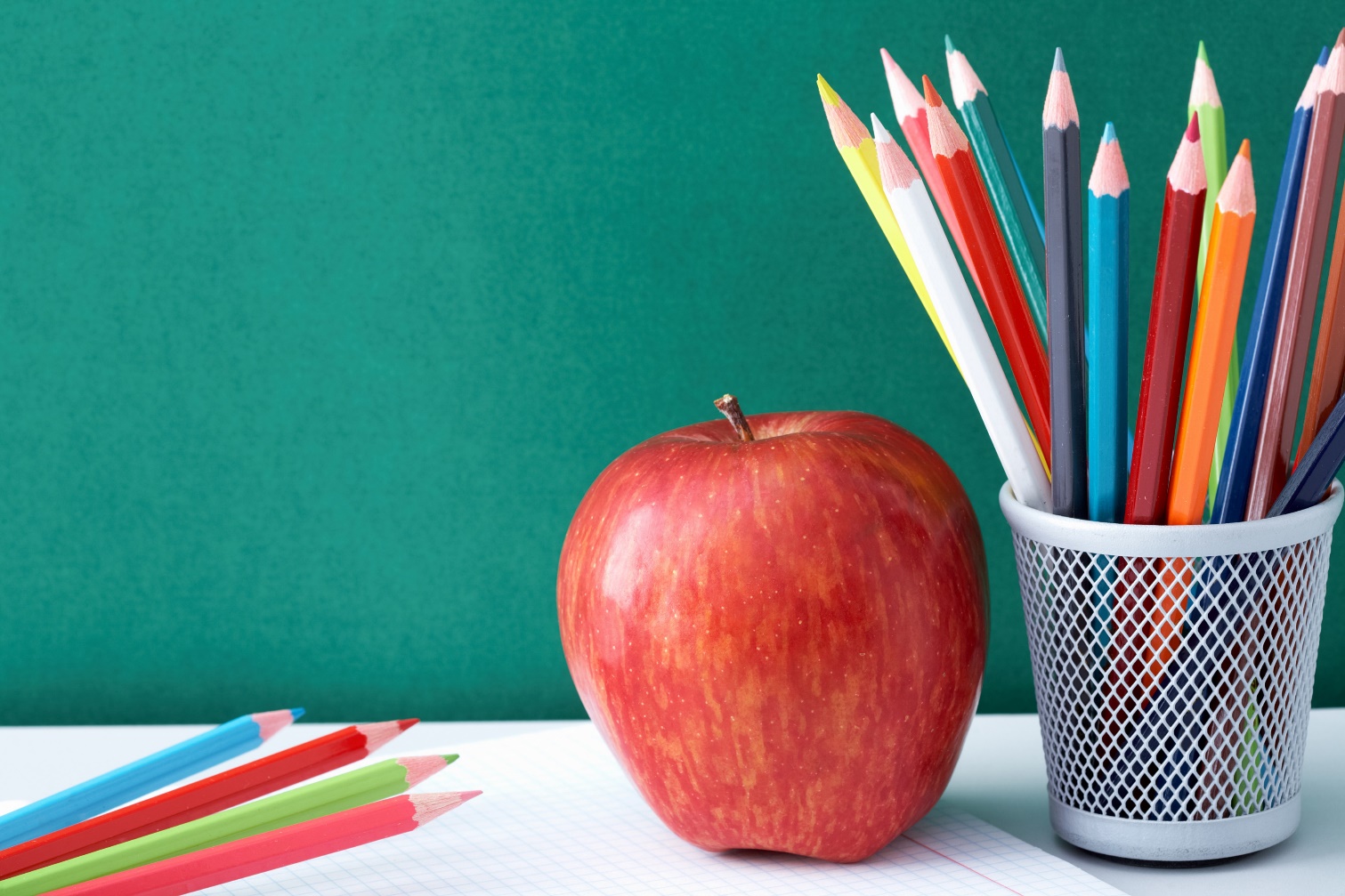 Q+A

Please reach out!
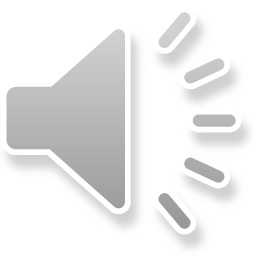 [Speaker Notes: Ask candidates if they have any questions on the steps discussed?
Are they all interested in moving forward with interview?
Allow those not interested to quietly leave and suggest other employment opportunities through Commercial]
Thank you!
Thank you for all you do for your students! 

You are a valued member of the Gloucester City/Kelly Education community! We appreciate you!
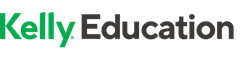 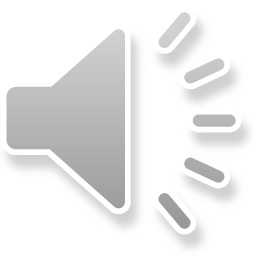